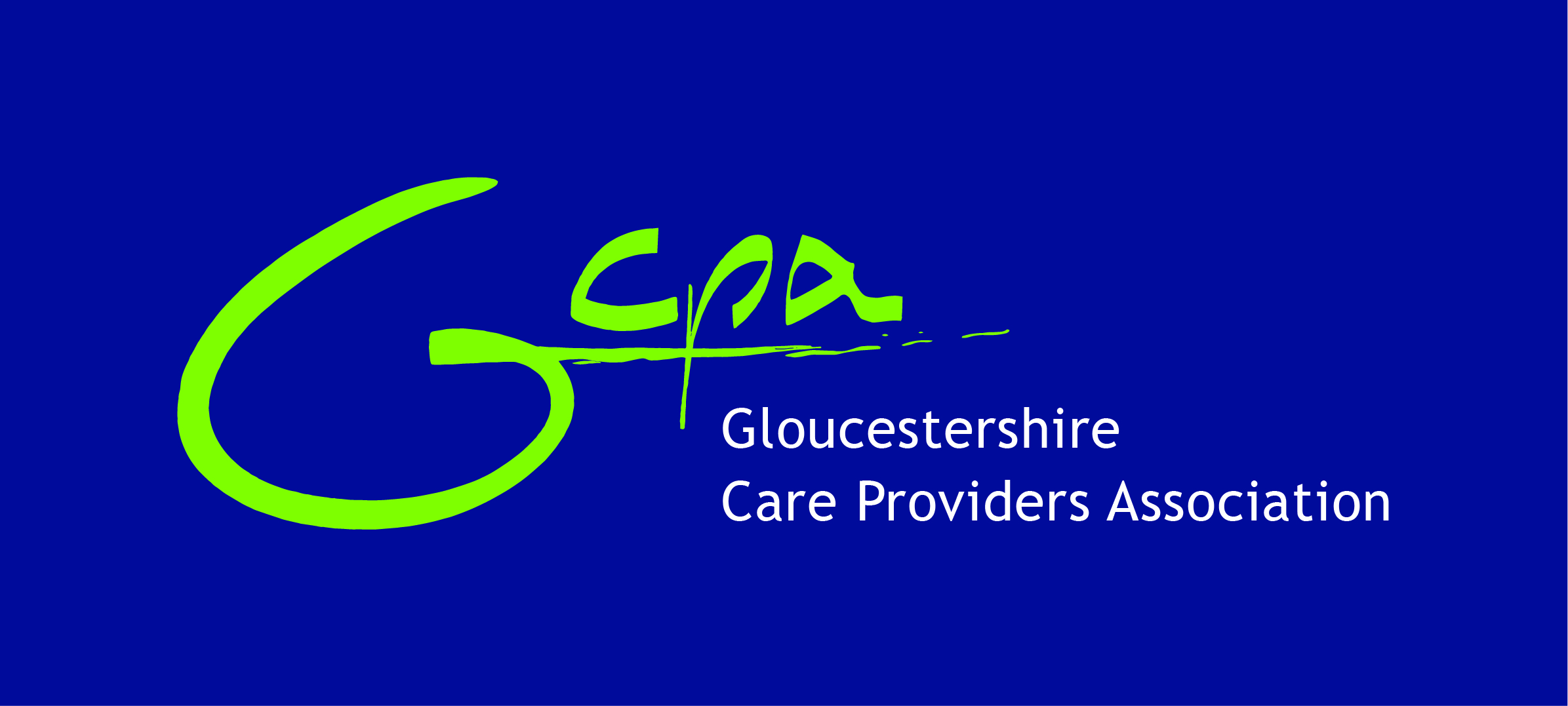 Mental Health & Wellbeing of StaffGloucestershire Care Providers
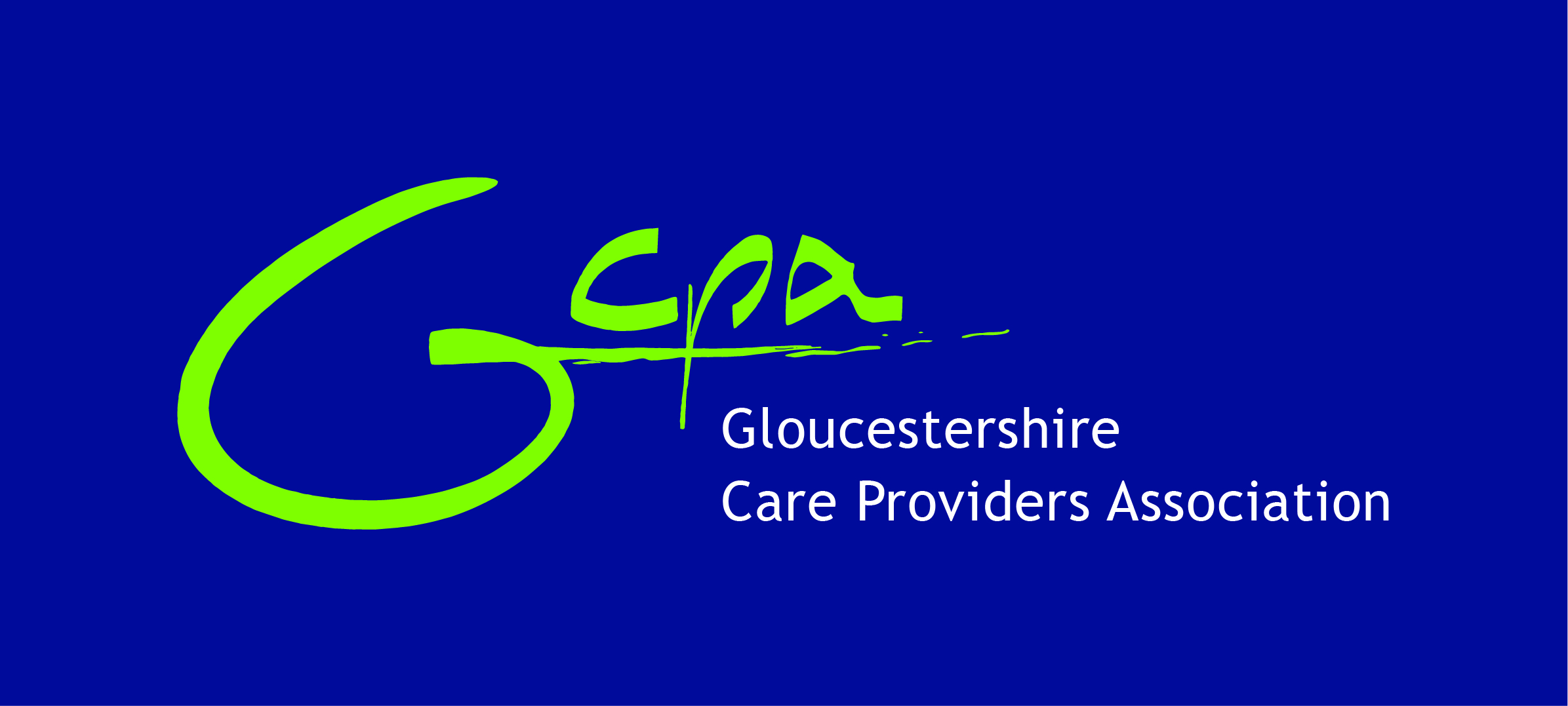 Thursday 9 July 2020
Facilitated by Riki Moody – Chief Operations Officer
Methodology
Webinar Poll via Zoom – 5 brief questions

Human Experience via telephone – follow up for detailed examples
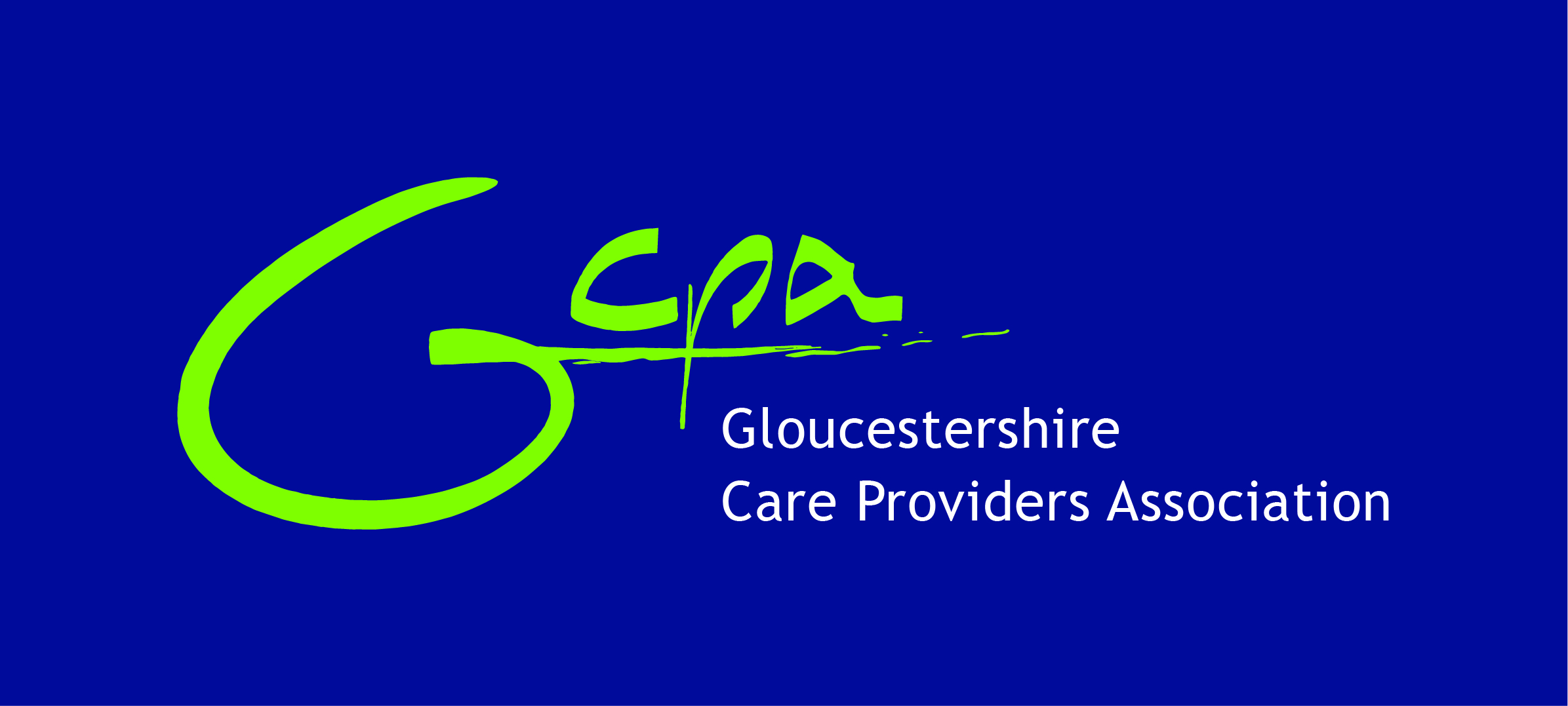 Response Overview
36 individual providers responses

2 follow up telephone calls

9 further telephone calls to be arranged
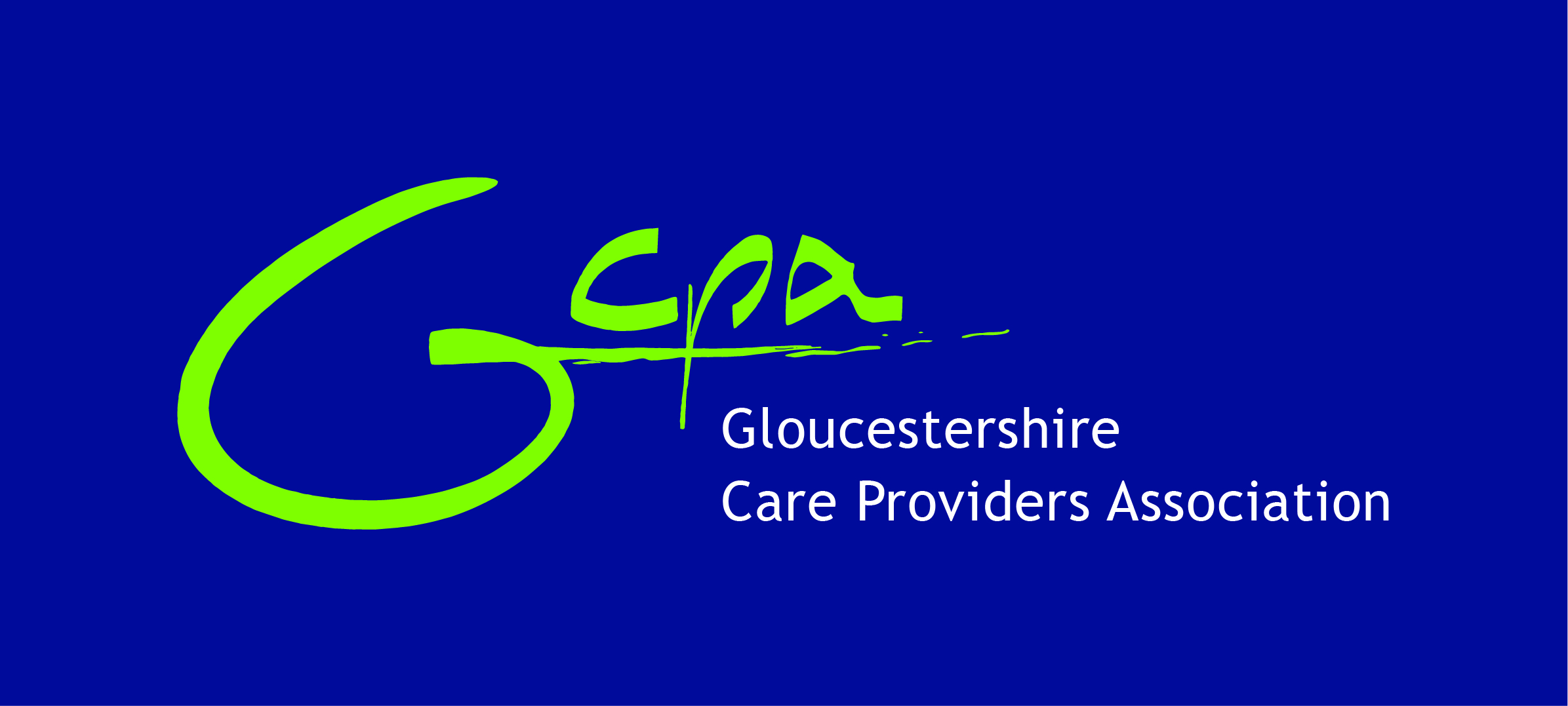 Results
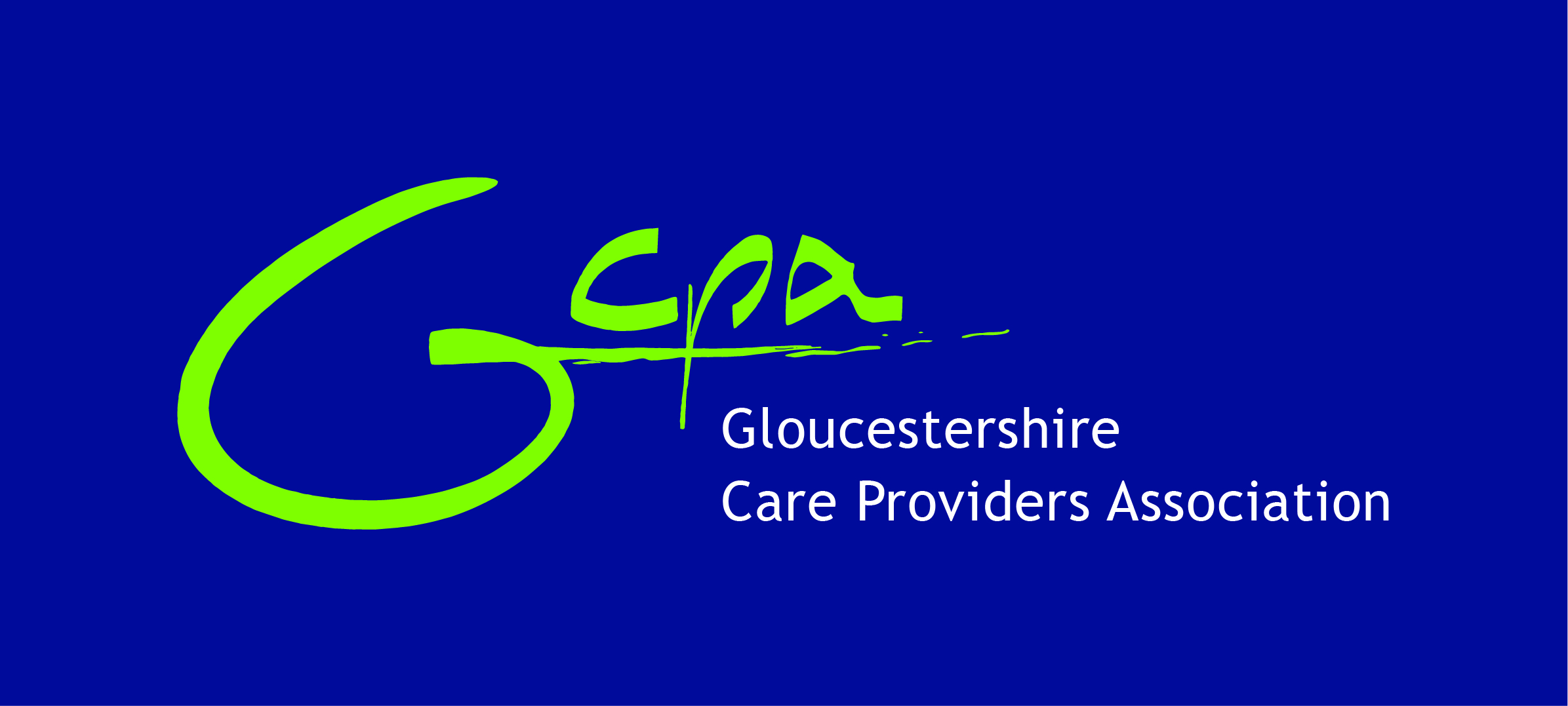 Results
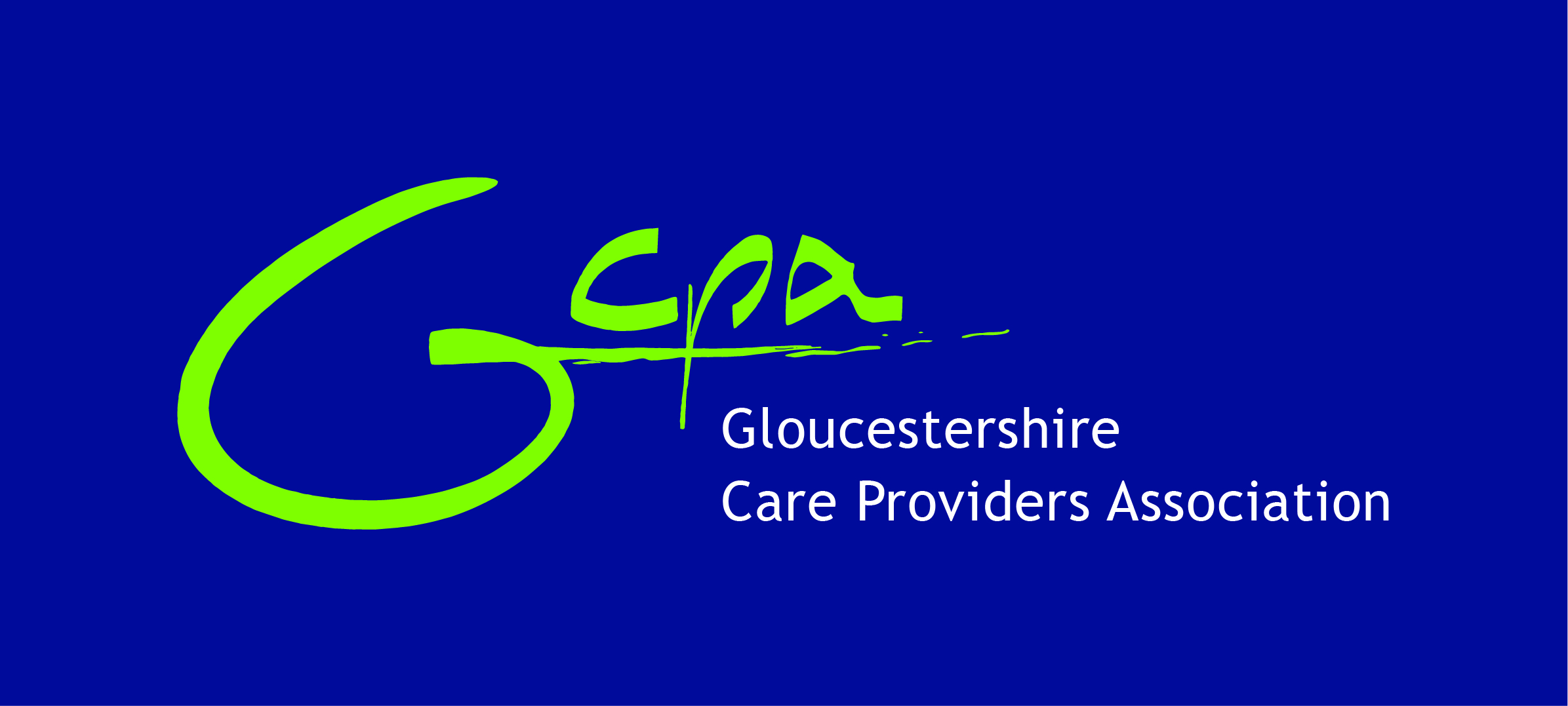 Results
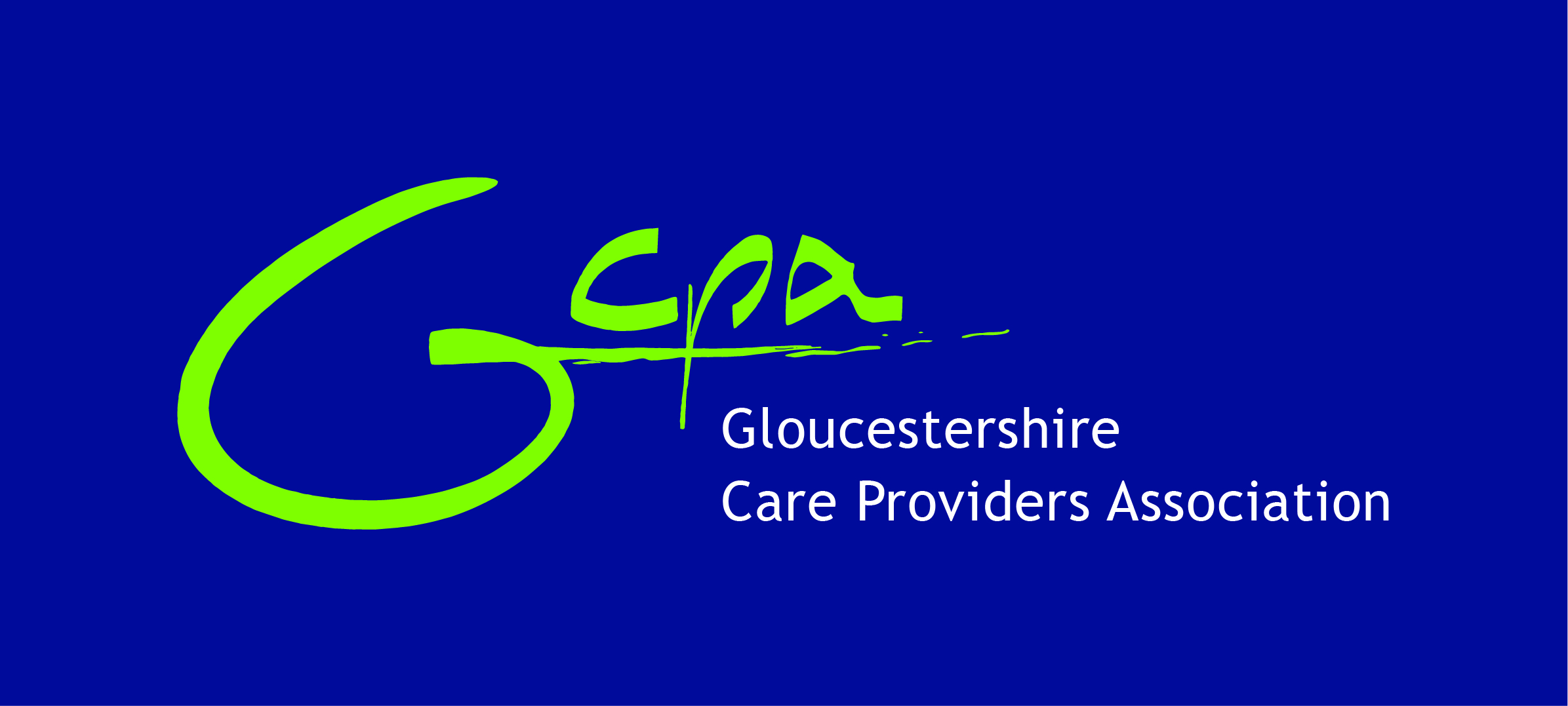 Results
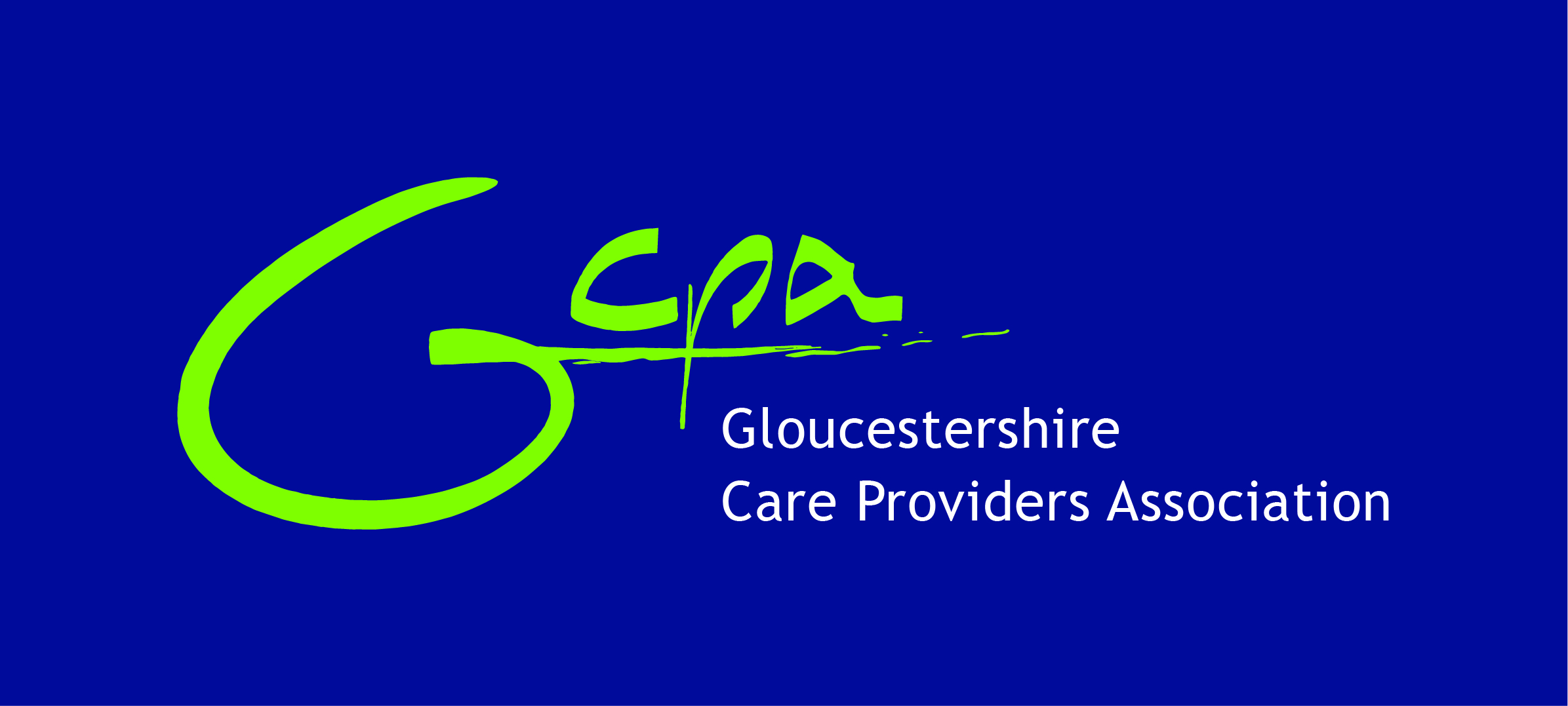 Results
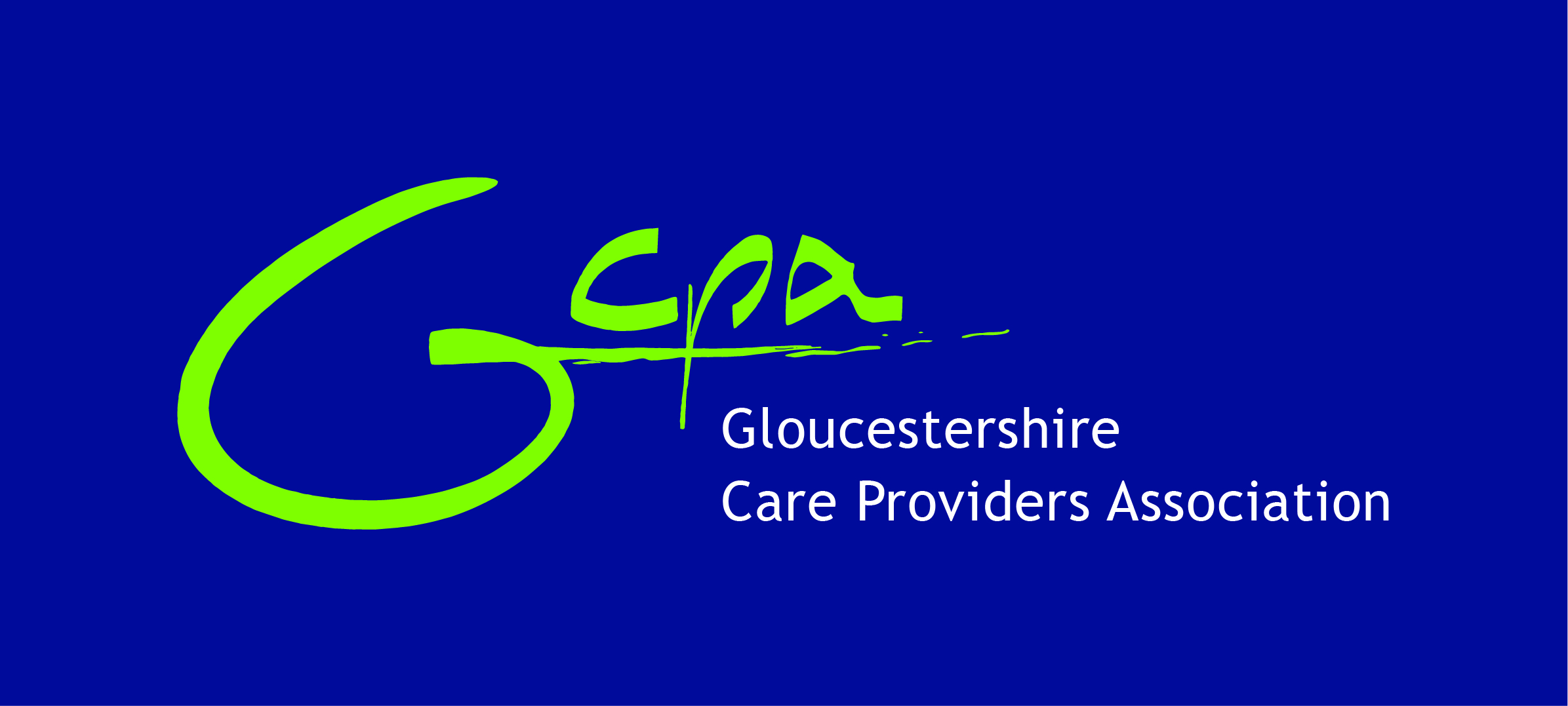 Telephone Responses
Positive
In-house occupational health service
Samaritans 
Care Workforce App
Negative
Nothing local
No face to face
Nothing for me as a manager
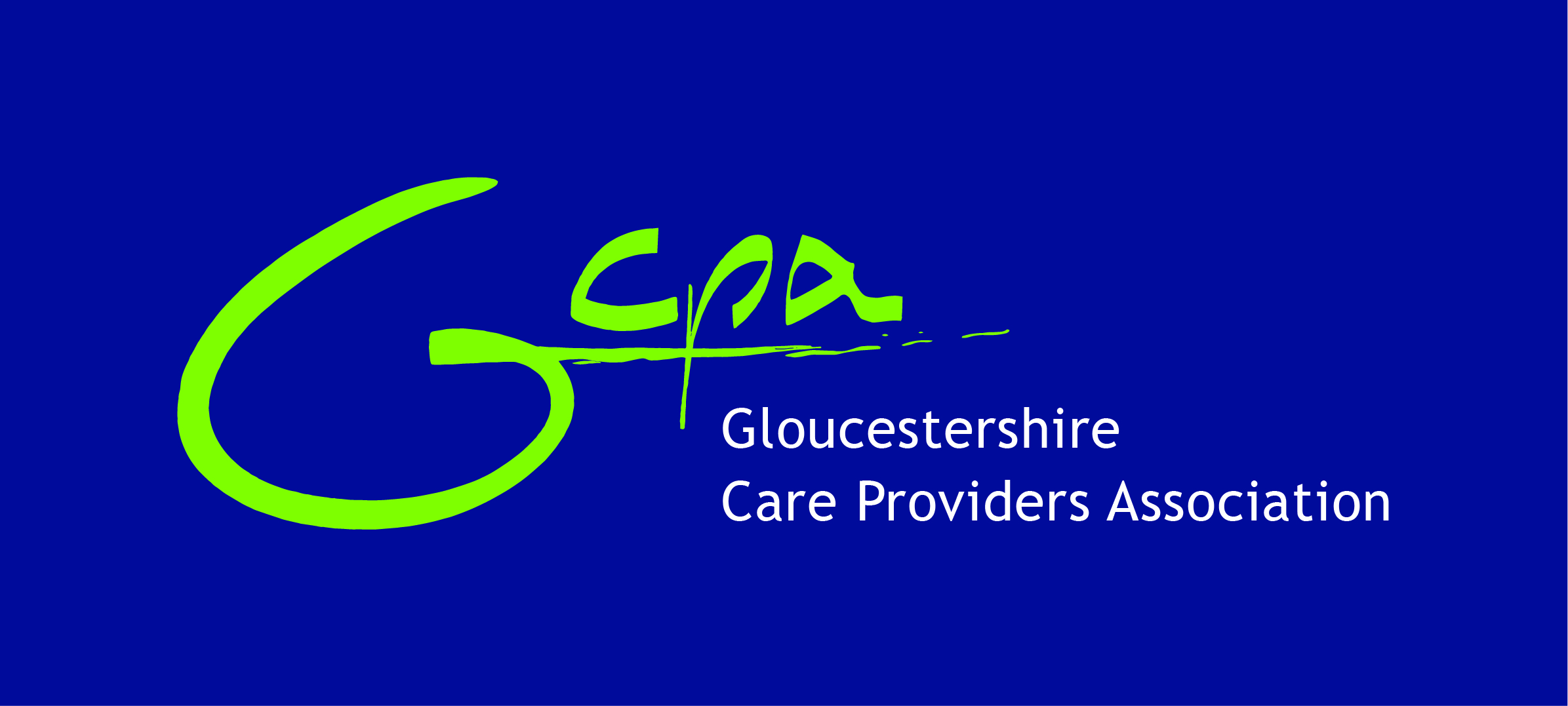 Thank you
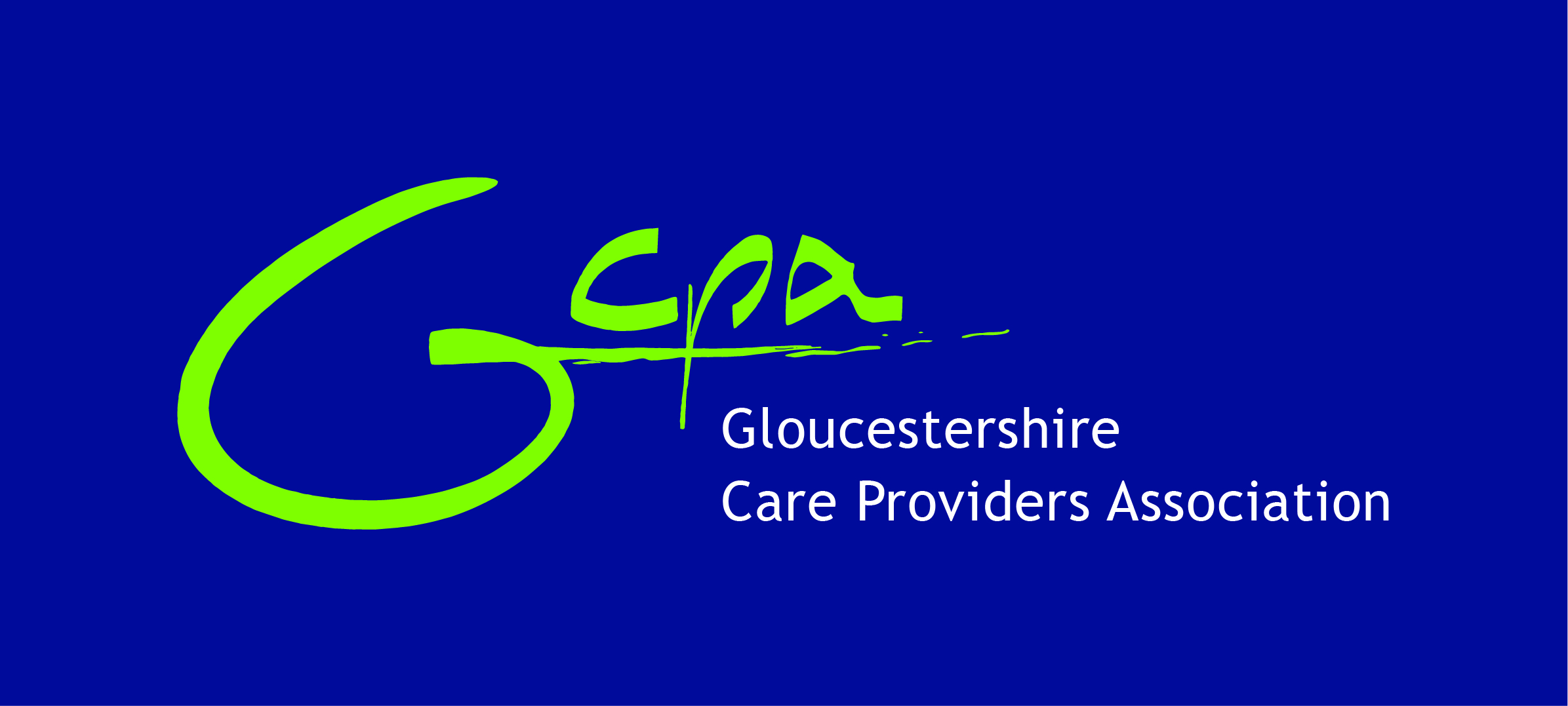 ?